Удивительный мир цветов
Порядок действий
5 класс
Устная работаВычислить рационально
1) 179∙23 + 21∙23
                      2) 365∙19 – 19∙65
                      3) 118∙23 +25∙23 + 157∙23
                      4) 69∙27 + 31∙27
                      5) 202∙87 – 102∙87
                      6) 603∙7 + 603∙93
                      7) 263∙24 – 163∙24
                     8) 977∙49 + 49∙23
                     9) 179∙47 – 23∙47 -17∙156
                   10)  148∙27 + 27∙11 + 159∙23
Устная работа
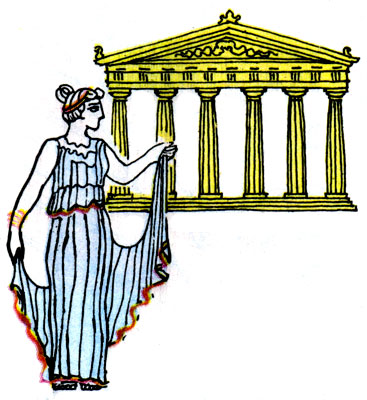 29 –х =13
    175•0 
    250 :у =10
    56 + а = 36
    34000: 1000
     Х• 1 = 47
47 –ь; 16-г; 25-р; 0- е; 20-а; 34-н.
герань
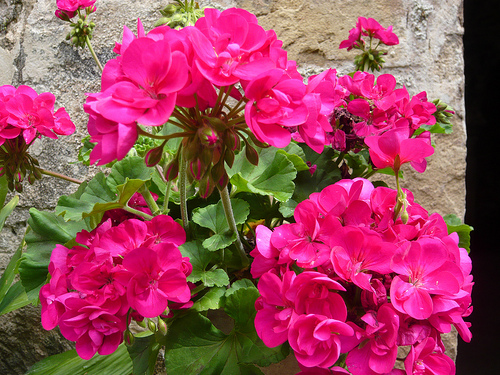 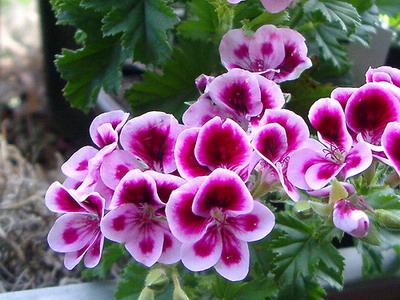 (106470:210 – 10•9+102•57) :3
1    -    Л  
                                                              3   - Н
       2     - А 

                                                              4  - Д
      5  - Ы
                                                            6  - Ш
11
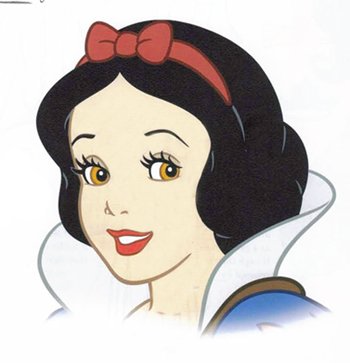 4
ландыш
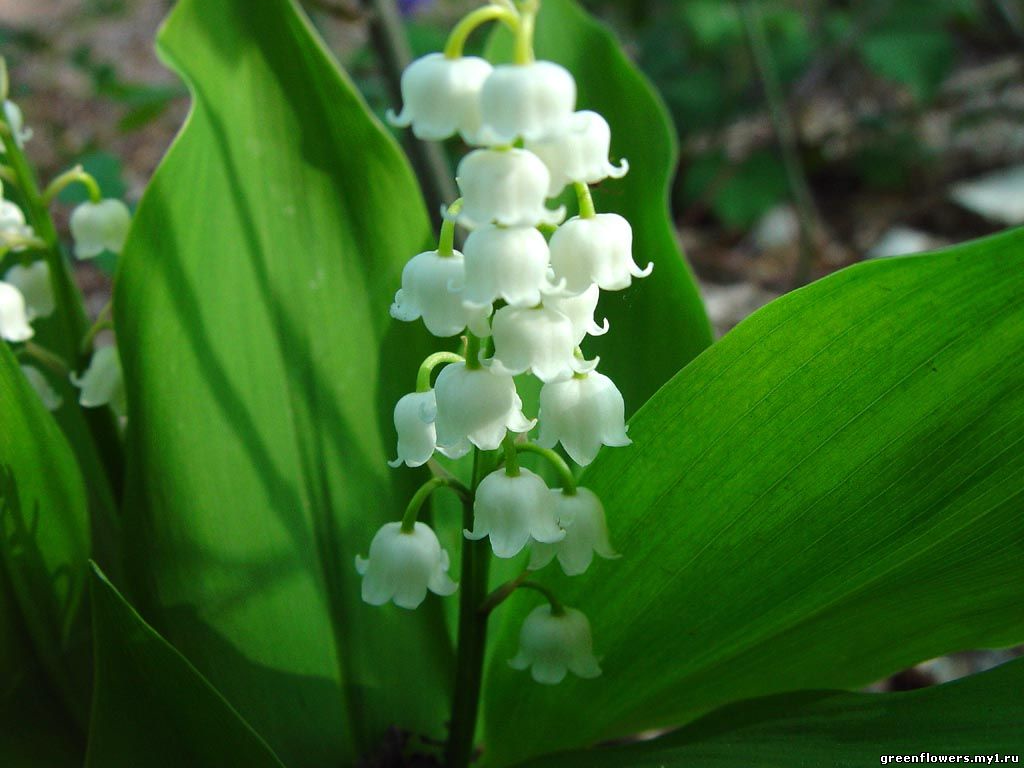 Вычислите и составьте слово
50848:56 – 67940:79+605∙73 – 320∙68

      К-908; Р-98;  Л-860; 
     О-86; Ё-44165; В-48;
      С-22453;А-21760;
       М-2176; И-44213;
            Б-22405.
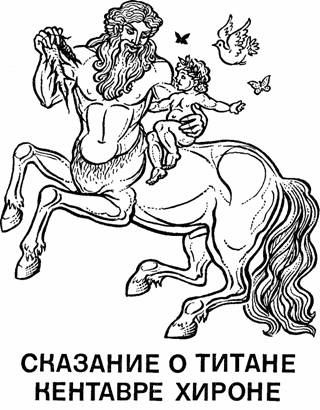 Василёк
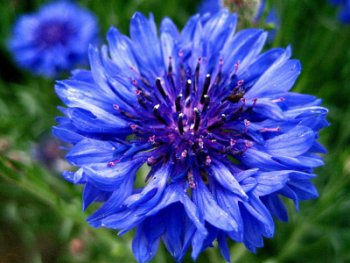 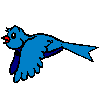 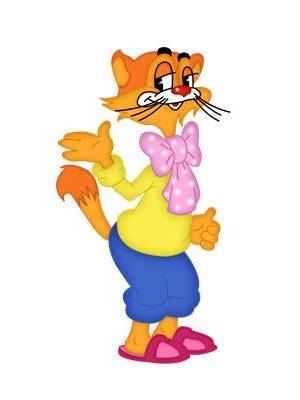 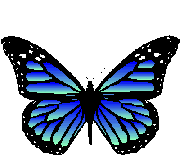 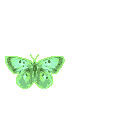 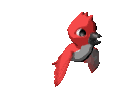 Ребята, берегите зрение!
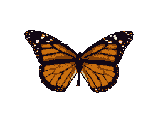 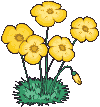 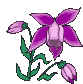 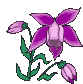 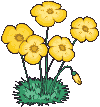 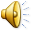 Календарь?!
(17613:57-18690:89)∙405:45-170∙3+16∙5
              А-309; В-39; Л-210;Н- 99; Р-408;
          К-40095; О-9; У-891; Е- 510; Д-80;
          Л-381; М- 90;
         А-461.
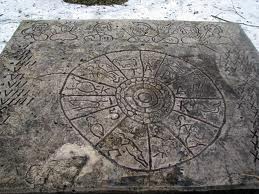 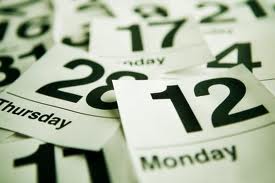 Календула
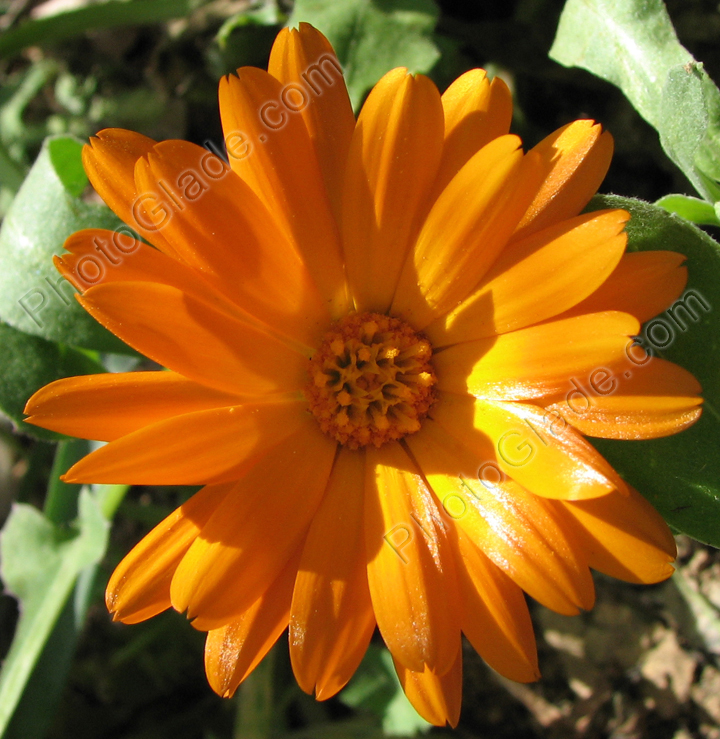 Цветок из Персии
(4590:15 – 1247:43 +1156:68) : 14 +185
                                             Б-36; Л-306;
                                             А-29; Т-17;
                                             Н-206; В-38;
                                             П-277; Ю-294;
                                             ь-21; З-1106.
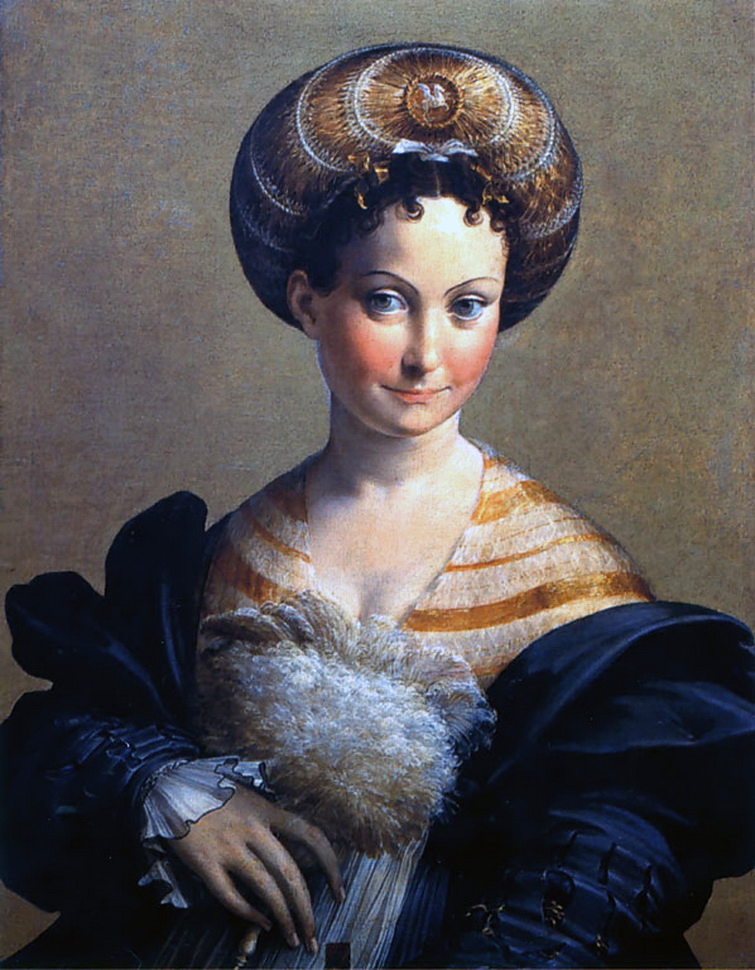 Тюльпан
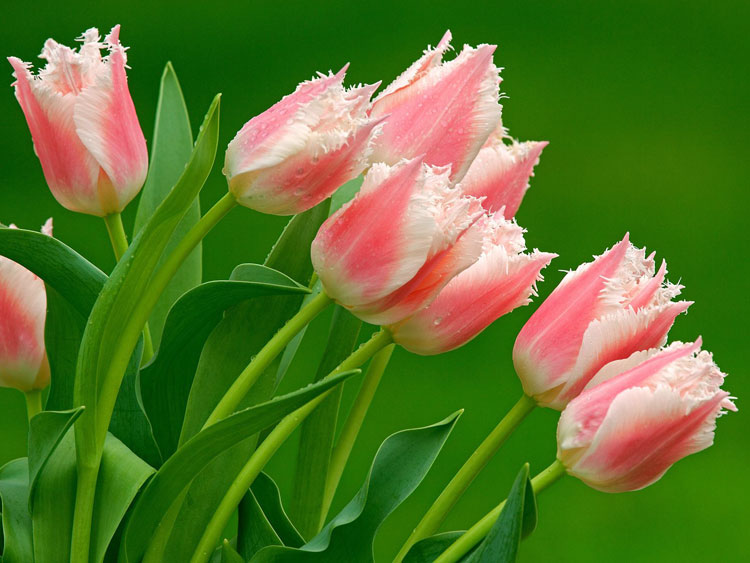 Домашнее задание
№627( закончить)
   Попробуйте сами составить задание по теме 
« Удивительный мир растений»